TELEVISIT ProcessPrimary Care Workflows
As of March 20, 2020 5:00 p.m.
Please call, email: Kirsten Meisinger, kmeisinger@challiance.org with questions or comments
Sections
2
OVERVIEW
3
TELEVISITS - Overview
Goal – Reduce the risk of COVID-19 infection posed by coming to a CHA Primary Care Practice, by offering patients who have in-person visits booked or need new appointments the option of having a virtual “visit” or “TELEVISIT”. TELEVISITS mimic office visits.
Key features of the new process: 
Rebooking: Patients appropriate for ‘televisits’ are identified by provider and communicated to the team using a specific colored dot on the provider schedule – there are VERY FEW face to face visits recommended
Patients calling for new appointments are defaulted to televisits using the guidance and protocols detailed below (in addition to usual triage processes)
Staff and providers use the new visit type called “TELEVISIT” in scheduling and documentation *staff should select TELEVISIT or convert the current appt to TELEVISIT instead of canceling and rescheduling (you can go to the appointment on the Appt Desk (or DAR) and click Change Appointment.  One of the items you can change is the Visit Type)
Patients are “arrived”  and registered by the staff prior to the appointment time, which will enable the clinical documentation ** Providers use TELEVISIT Template
*Documentation in red are key operational workflows
4
STANDARD REQUIRED ELEMENTS of PROCESS
Providers identify which patients on their schedule are strongly recommended to have an in person visit, all other visits default to virtual
Patients who want to have an in person visit need to have a provider televisit before being approved to in person (if initial televisit is same day or next day depending on triage criteria); they can also speak with a nurse for approval
Use “TELEVISIT” as the visit type -  this is an office visit encounter
EXCEPTION: Use OBTELEVIST if booking a prenatal visit type that can be done by phone
Add “TELEVISIT” visit type to the DAR
Let patient know that the provider will call w/in 30 minutes of start of appointment 
Patient’s must be “ARRIVED” by staff. If the patient isn’t arrived the provider won't be able to document. 
Staff must create a HAR and run RTE during check in
Provider uses TELEVISIT Template 
At the start of the visit, whoever initiates the call (MA/PARII and/or Provider) must use the televisit smartphrase to confirm identity and location of the patient and provider
Reconciliation of the appointments in the DAR happens the following morning by the PMR. 
Scheduled TELEVISITS that do not occur are marked “left w/o being seen“ and the encounter is closed by the provider
5
TELEVISIT GUIDELINES
6
Scheduling Incoming TELEVISITS
ALL VISITS SHOULD BE PRE-SCREENED USING RED FLAG CRITERIA & INFECTIOUS DISEASE PROTOCOL
Staff follows criteria to invite patients to have a televisit
If in doubt staff route to RN triage
7
Rebooking Guidance
8
Call Center/PMR/PARII Scheduling
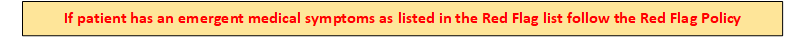 9
[Speaker Notes: add in Union Appendix 

UPDATE - 
Pre-Natal and Post Partum to 72 hours check w/ Abby and ask Deb to update depending on what abby says]
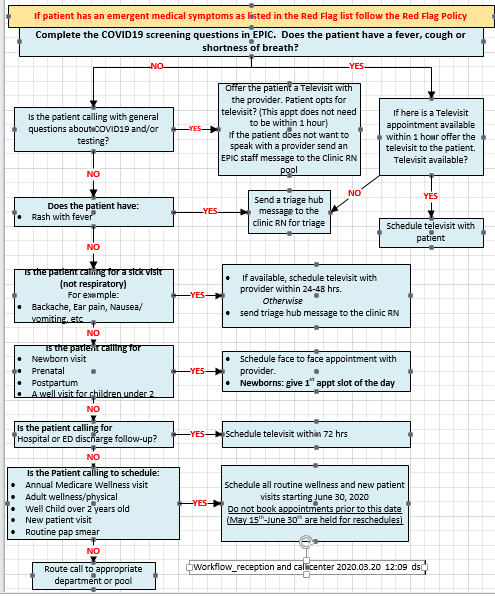 10
TELEVISIT MECHANICS
11
TELEVISIT Outreach Calls for already scheduled patients
Provider and PMR/PARII Review
Schedule Identify Patient Appropriate for TELEVISIT
Try to reach them again later in the day
Patient not reached
PMR/PARII Calls Patient 
(See Suggested Script)
Patient chooses to keep face to face appointment
DOCUMENT IN APPOINTMENT NOTES: Patient contacted/TELEVISIT declined
Patient reached
Patient chooses TELEVISIT
ASK PATIENT FOR # TO CALL – ADD NUMBER TO APPOINTMENT NOTES
Change Visit Type to TELEVISIT
Conduct schegistration process Includes: updates insurance information, running RTE, confirming contact information
Patient asks to cancel or reschedule
Reschedule > May 15
12
Scheduling TELEVISITs for secure patient portal messages or Patient Calls SAME DAY TELEVISITS
RN Determines with effective communication with provider that Patient Is Candidate for SAME DAY TELEVISIT
Ask Patient COVID-19 Screening Questions
document in appt notes contacted/declined tel. visit
Patient chooses to have face to face appointment
Schedule appointment per protocol
RN Asks Patient if they would like a TELEVISIT 
(See Suggested Script)
Patient chooses TELEVISIT
SELECT APPOINTMENT TYPE “TELEVISIT”
ASK PATIENT FOR # TO CALL – ADD NUMBER TO APPOINTMENT NOTES
PMR/PARII  will arrive the patient before the appointment
13
Scheduling a TELEVISIT
Select visit TYPE = TELEVISIT 
Add patient phone number to the appointment notes
Inform the patient of the date/time of the appointment and let them know that the provider will call within a 30-minute window
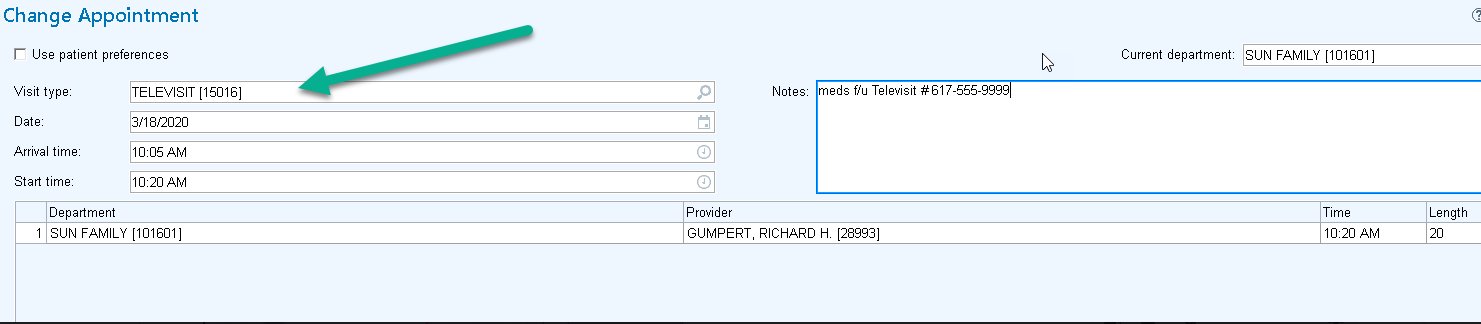 14
Changing a scheduled visit to a TELEVISIT - do not cancel - change to TELEVISIT
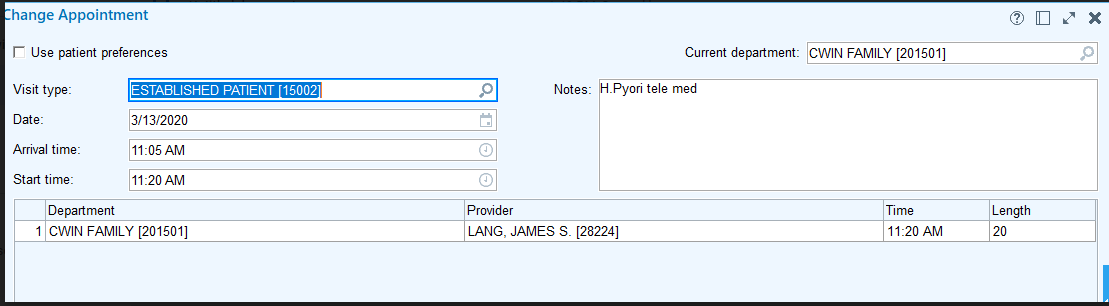 ADD “TELEVISIT: PATIENT PHONE NUMBER” TO APPOINTMENT NOTES
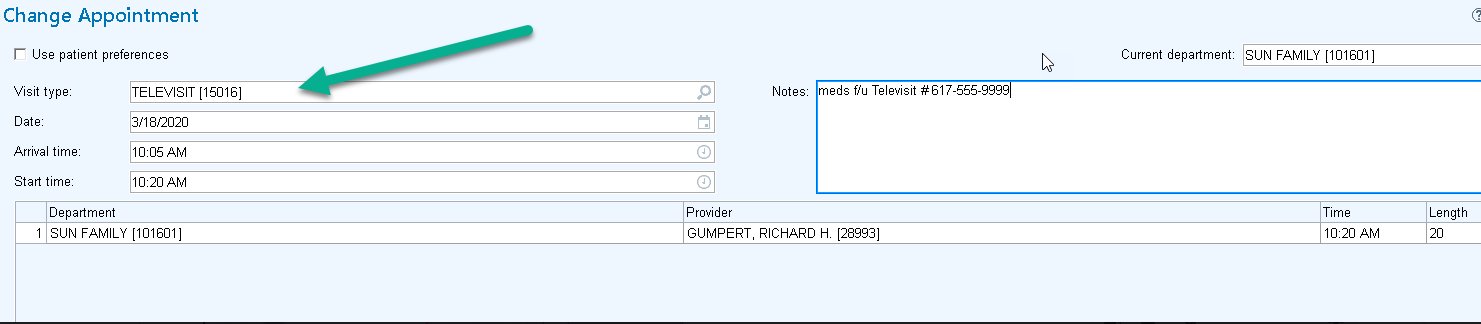 15
Checking-In/Arriving TELEVISITS
Checking-In/ARRIVING
START OF DAY - Check in all TELEVISIT Patients (note add “TELEVISIT” visit type to the DAR)
Create a HAR
Run RTE

THROUGHOUT THE DAY - Scan the DAR and see if new TELEVISIT appointments need to be Checked in/ARRIVED
Create a HAR
RUN RTE
16
“Virtual” Rooming for Established Patients
Virtual Rooming Activities - 
Conduct all rooming activities except MOLST, Health Care Proxy, use discretion when doing multiple screenings like PHQ9, DAST, etc. due to time constraints

PARII Process - 
If patient has not already been arrived PARII “Check-in + register the patient” = Patient “ARRIVED”
DOES 3-way conferencing w/ interpreter as needed
PARII goes into exam room and conducts “virtual rooming” on the phone
Get provider to come to phone in exam room and conduct visit

MA/PMR process - 
If patient not arrived, at the appointment time PMR “Check-in + register the patient” = Patient “ARRIVED”
DOES 3-way conferencing w/ interpreter as needed
PMR transfer back to MA for virtual ‘rooming” 
MA goes into exam room and conducts “virtual rooming” on the phone
Get provider to come to phone in exam room and conduct visit
17
[Speaker Notes: next steps - check in w Angel]
Provider TELEVISIT Process
Open TELEVISIT Encounter (as you would any other encounter!)
If no answer, leave a message, tell patient if they are able to call back w/in 5 minutes the visit could still occur and outside this window will be directed to a nurse (this may also be done by the MA)
Smartphrase will auto load into the note:
**Confirm Patient Identity (2 identifiers) and confirm that the patient has privacy for the call, reassure patient that you are conducting the visit in a private space (This may also have been done by the MA)
**Document location of patient
**Document location of provider 
Conduct the visit
Document SOAP format in note
Obtain and document data necessary for a diagnosis, assessment and treatment plan as usual
**Document level of service, appropriate E&M code and/or # of minutes provider spent on the phone 
FOR PROVIDERS who changed the default visit note USE SmartPhrase  .COVIDTELEVISIT 
all **elements above are included in the smartphrase
18
When patient did not call in for TELEVISIT
Provider - 
Close TELEVISIT Encounter by entering  ‘Left w/o being seen” smart set

PMR/PARII - Visit Reconciliation in the DAR 
Mark visit as ‘left w/o being seen’
19
TELEVISIT PROCESS by STAFF TYPE
20
Tips for booking and managing TELEVISITS when provider is at home
Staff Tips 
When templates for home-only provider is open then put televisit color dots on each appointment slot 
Patients have to be arrived before the time of the appt (PMR/RN need to book and arrive pts when booked same day, same process for appts booked before day of in place)
Provider Tips
Use *67 to block your personal phone number 
If your number is blocked and patient not answering have the clinic call the patient and conference you in
If you need interpreter services call 617-665-3333 and have them conference the patient in
21
TELEVISIT SMARTPHRASE
22
New smartphrase for televisits!
This patient was identified as meeting criteria for a televisit rather than an in person visit due to public health concerns around COVID-19. A complete assessment and plan is detailed in the note, all of which were conducted remotely using telephone/video technology.
Patient identity was verbally confirmed by the patient/guardian with 2 identifiers (name, date of birth, and/or address) at the beginning of the visit
Patient/guardian verbally consented to care by televisit as appropriate. 
Patient/guardian was located *** during the visit and confirmed that they understood they were encouraged to be in private location due to personal health information being discussed.
Patient/guardian was informed how to access face-to-face care in the event of an emergency.
Provider was located in an Ambulatory consult room/in a remote secure location during the visit.
If this is a new patient visit, all available records and medical history were reviewed by the provider.
Visit length was (15/25/40 est pt or 30/45/60 new pt) minutes and counseling was done on the diagnoses indicated in the visit.
23
SCRIPT SUGGESTIONS
24
Script suggestion 1: PMR for Patient Calls
KEY MESSAGES: 
Hello, I’m calling from Dr. __’s office.  
Is this ?? (USE 2 patient identifier to confirm speaking to right patient)
Due to the concern about the COVID-19 virus and to avoid putting you at risk by being near sick patients, we would like to offer you a telephone visit instead of you coming to an in-person appointment. This would allow us to care for you without possible exposure. 
Are you interested in trying this? 
Your provider has determined that your appointment can be conducted over the phone. To do this your provider ______ will call you READ DATE/TIME OF VISIT.  
Are you are interested in having a TELEVISIT? If not, will you be coming to the practice or do you prefer to reschedule? 
Like a regular visit, you may be charged a co-pay for the TELEVISIT
Keep Clinic appt: Ok, we look forward to seeing you at the appointment time;  Ask screening questions
Try Telephone visit: Great, please confirm the best phone number to reach you at your appointment time.  We will call you between appt time + 30 min. If you don’t hear from us, please call (clinic phone #). 
Reschedule:  2-4 weeks out, understanding this may be rescheduled again
25
[Speaker Notes: Hello, My name is ____  and I’m calling from Dr. __’s office. **use two patient identifiers***
Due to the concern about the COVID-19 virus and to avoid putting you at risk being near sick patients, we would like to offer you a telephone visit instead of your upcoming in person appointment. This would allow us to care for you without possible exposure. Are you interested in trying this or do you prefer to reschedule?

RICK and Steven Greene - 
Coding should add to back end for televisits -]
Script Suggestion 2: RN for Patient Calls
We want to offer you an urgent assessment. The team here is concerned about the corona virus and wants to help you stay safe.  
We are offering a telephone visit to patients instead of in-person appointments. After speaking with you today i think you would be a candidate for a telephone visit
The provider would call you at your scheduled date and time. 
This allows us to care for you without the risk of being near sick patients.  
Are you are interested in a TELEVISIT?
Like a regular visit, you may be charged a co-pay for the TELEVISIT
Regular face to face appt: Ok, we look forward to seeing you at the appointment time;  Ask screening questions
TELEVISIT: Great, please confirm the best phone number to reach you at your appointment time.  We will call you between appt time + 30 min. If you don’t hear from us, please call (clinic phone #).
26
APPENDIX
27
References/Guidelines:
ATA Practice Guidelines for Live, On Demand Primary and Urgent Care
Enhanced Access to Primary Care (Canada)
Telemedicine: Ultimate Guide - Everything You Need to Know
UNC powerpoint re: business vs primary care model of virtual care
Advancing the Science of E-Visits in Primary Care - Mayo Clinic Proceedings
https://chironhealth.com/blog/explaining-telemedicine-patients/
28